Kecerdasan Buatan
Algoritma Pencarian Heuristik
Oleh Politeknik Elektronika Negeri Surabaya
2017
Heuristic Search
Best First Search
A*
Hill climbing
Branch and Bound
Dynamic Programming
Tujuan Instruksi Umum
Mahasiswa memahami filosofi Kecerdasan Buatan dan mampu menerapkan beberapa metode Kecerdasan Komputasional dalam menyelesaikan sebuah permasalahan, baik secara individu maupun berkelompok/kerjasama tim.
Tujuan Instruksi Khusus
Mengetahui definisi Algoritma Pencarian
Mengetahui contoh algoritma pencarian yang mempertimbangkan bobot
Heuristic Search
Pencarian heuristik memanfaatkan “knowledge” tambahan tentang masalah yang membantu pencarian langsung ke jalur yang lebih menjanjikan. 
Fungsi heuristik, melakukan estimasi seberapa jauh kita dari sebuah tujuan. Contoh:
7
8
4
3
5
1
6
2
1
2
3
4
5
6
7
8
D
FWD
FW  C
C
Menentukan sebuah state lebih baik dibandingkan dengan state lainnya.
Pencarian dengan Informasi (Informed Search)
Tambahkan informasi pada spesifik domain untuk memilih jalur terbaik, pada saat melakukan  pencarian.
Tentukan fungsi heuristik, h(n), untuk memperkirakan “goodness” dari sebuah node n.
Secara khusus, h(n) = perkiraan cost (jarak)  dari lintasan dengan minimal cost dari node n ke node tujuan (goal state) 
Fungsi heuristik adalah perkiraan, berdasarkan informasi spesifik domain yang dapat dihitung dari state/node saat ini, seberapa dekat state tersebut dengan tujuan
Greedy Search
f(N) = h(N)  greedy best-first search
1
2
3
4
5
6
7
8
5
8
4
2
1
7
3
6
Fungsi Heuristik (1)
Fungsi h (N) yang memperkirakan cost jalur terpendek dari node N ke node tujuan. 
Contoh: 8-puzzle
h(N) = jumlah tile yang tidak sesuai        = 6
goal
N
3
1
2
2
8
3
4
4
5
5
6
6
7
7
1
8
Fungsi Heuristik (2) – Manhattan Distance
Current State
3
3
Tile yang tidak sesuai dengan node tujuan adalah tile "3", "8" dan "1" dengan perbedaan 2, 3, dan 3 tile. 
Jadi fungsi heuristiknya akan mencapai 8. 
Dengan kata lain, heuristik memberitahukan  bahwa solusi tersedia membutuhkan hanya dalam 8 langkah lagi.
2 spaces
8
3 spaces
Goal State
8
1
Catatan :   h(n)            h(current state) = 8
3 spaces
1
Total 8
1
2
3
4
5
6
7
8
5
8
4
2
1
7
3
6
Fungsi Heuristik (2) – Manhattan Distance
Fungsi h (N) yang memperkirakan cost jalur terpendek dari node N ke node tujuan. 
Contoh: 8-puzzle
h(N) = jumlah jarak untuk tiap tile yang berbeda dengan tile
            pada node tujuan
         = 2 + 3 + 0 + 1 + 3 + 0 + 3 + 1
        = 13
goal
N
1
2
3
4
5
6
7
8
5
8
4
2
1
7
3
6
8-Puzzle
h1(N) = Jumlah tile yang berbeda = 6
h2(N) = jumlah jarak untuk tiap tile yang berbeda dengan tile pada node tujuan = 13
N
goal
Pencarian Heuristik dengan Ruang Keadaan Berikut
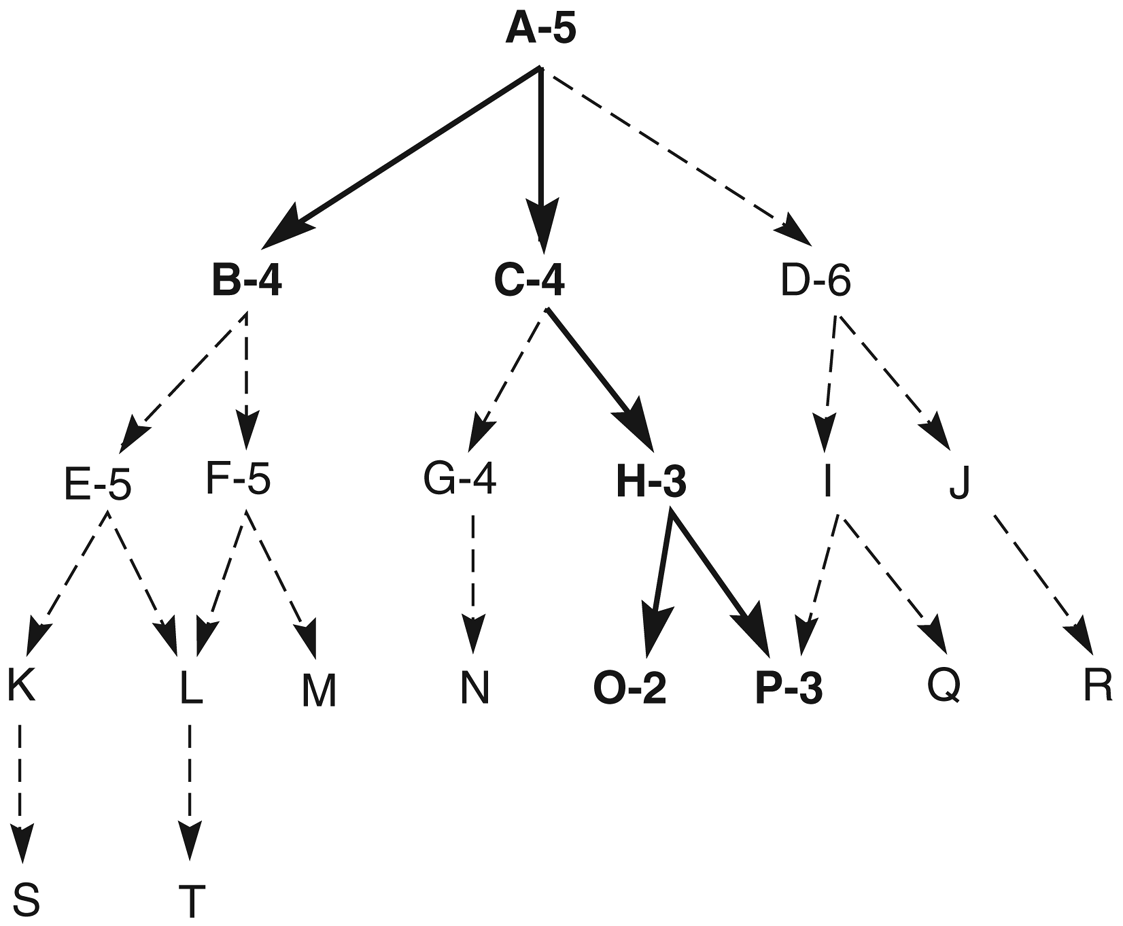 node
Nilai heuristik dari sebuah node
Algoritma Depth First Search (DFS)
Function depth_first_search;
begin  open := [Start];  closed := [ ];  while open  [ ] do    begin      remove leftmost state from open, call it X;      if X is a goal then return SUCCESS        else begin          generate children of X;          put X on closed;          discard remaining children of X if already on open or closed          put remaining children on left end of open        end      end;  return FAILend.
Algoritma Best First Search(Pengembangan Algoritma DFS)
Function best_first_search;
begin  open := [Start];  closed := [ ];  while open  [ ] do    begin      remove leftmost state from open, call it X;      if X is a goal then return SUCCESS        else begin          generate children of X;          assign each child their heuristic value;          put X on closed;          (discard remaining children of X if already on open or closed)          put remaining children on open          sort open by heuristic merit (best leftmost)        end      end;  return FAILend.
Pencarian Heuristik dengan Ruang Keadaan Berikut- Contoh 1
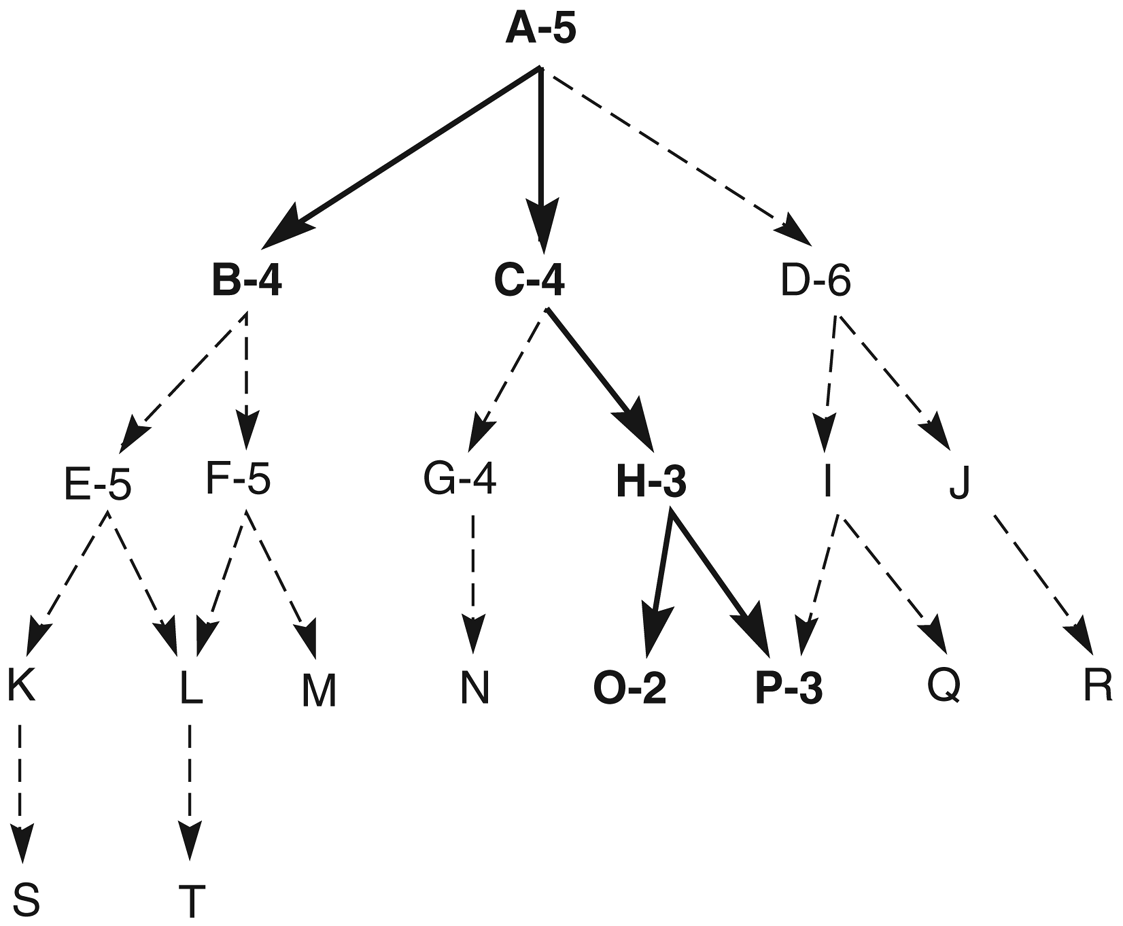 Proses Trace untuk Algoritma Best First Search
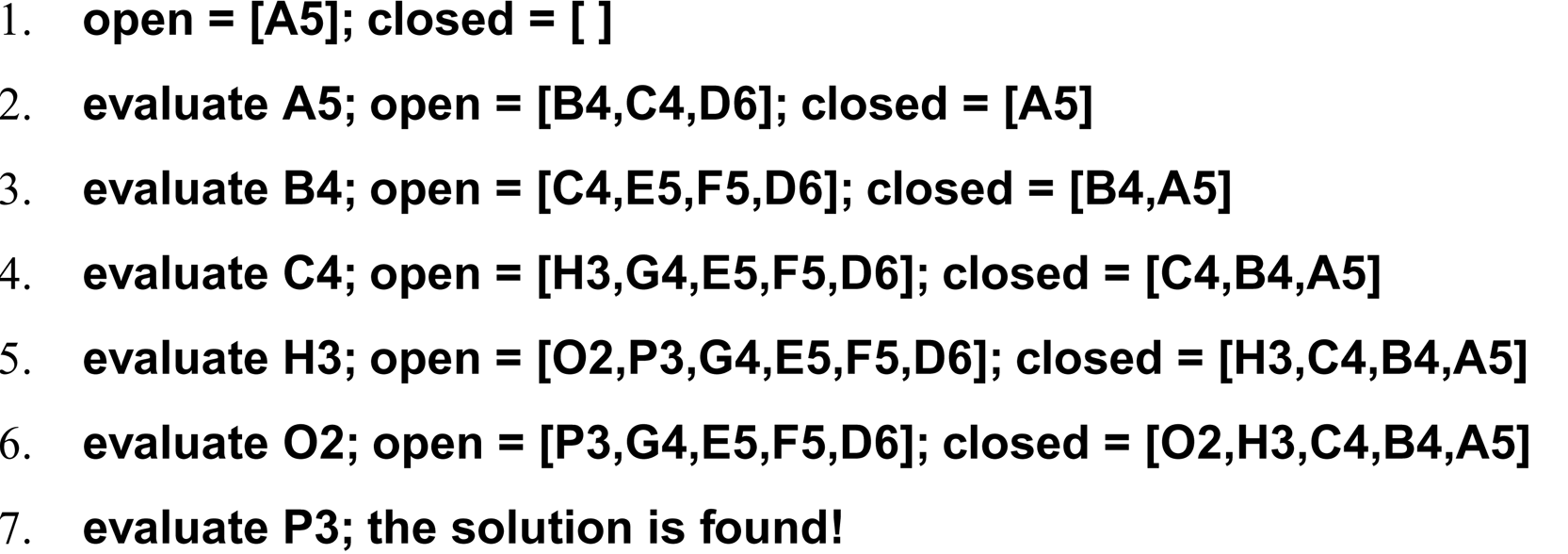 Pencarian Heuristik dengan Ruang Keadaan Berikut- Menandai Open dan Close
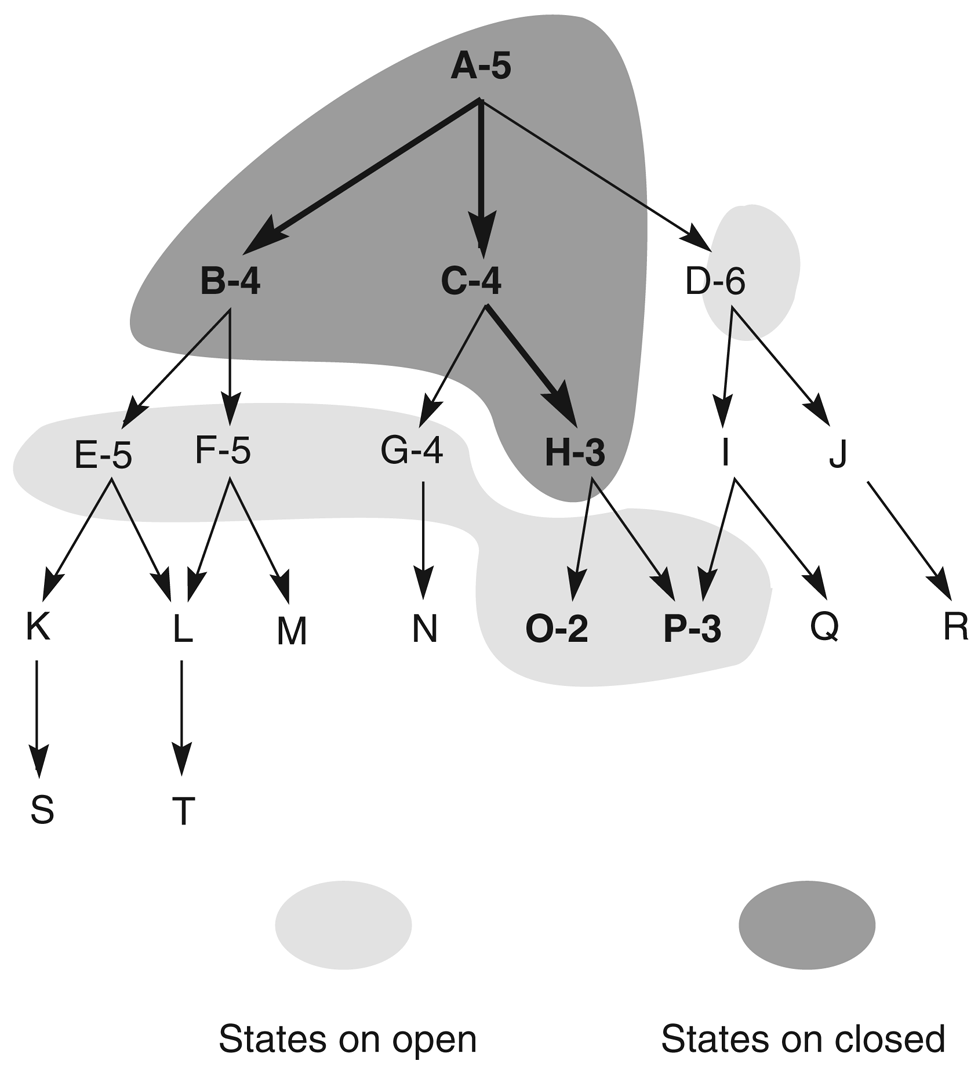 Contoh 2. Algoritma Best First Search
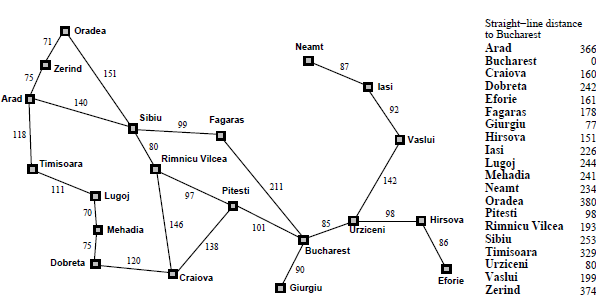 Contoh 2. Algoritma Best First Search
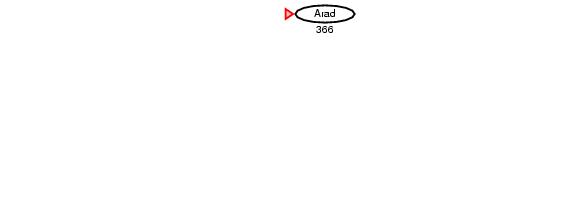 Contoh 2. Algoritma Best First Search
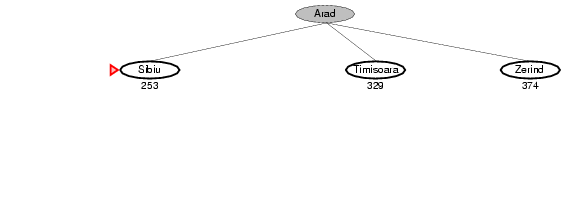 Contoh 2. Algoritma Best First Search
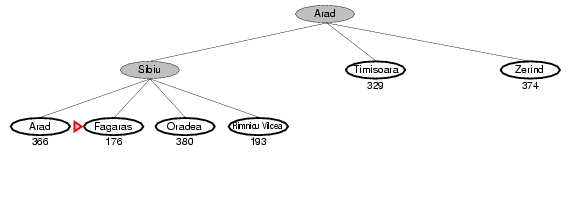 Contoh 2. Algoritma Best First Search
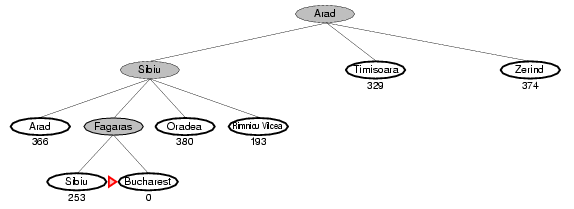 Analisa Best First Search
Kelebihan
Butuh memori kecil
Menemukan solusi tanpa harus menguji lebih banyak lagi
Kelemahan
Mungkin terjebak pada local optima
January 31, 2006
Algoritma A*
A * (A star) adalah bentuk pencarian Best-First yang paling banyak dikenal
Mengevaluasi node dengan menggabungkan g (n) dan h (n) 
f (n) = g (n) + h (n) 
Dimana
g(n) = cost dari node asal ke node saat ini yaitu n 
h(n) = perkiraan cost dengan lintasan terdekat dari node n ke node tujuan 
f(n) = perkiraan total cost pada lintasan yang melalui node n
25
Fungsi Heuristik pada 8-Puzzle
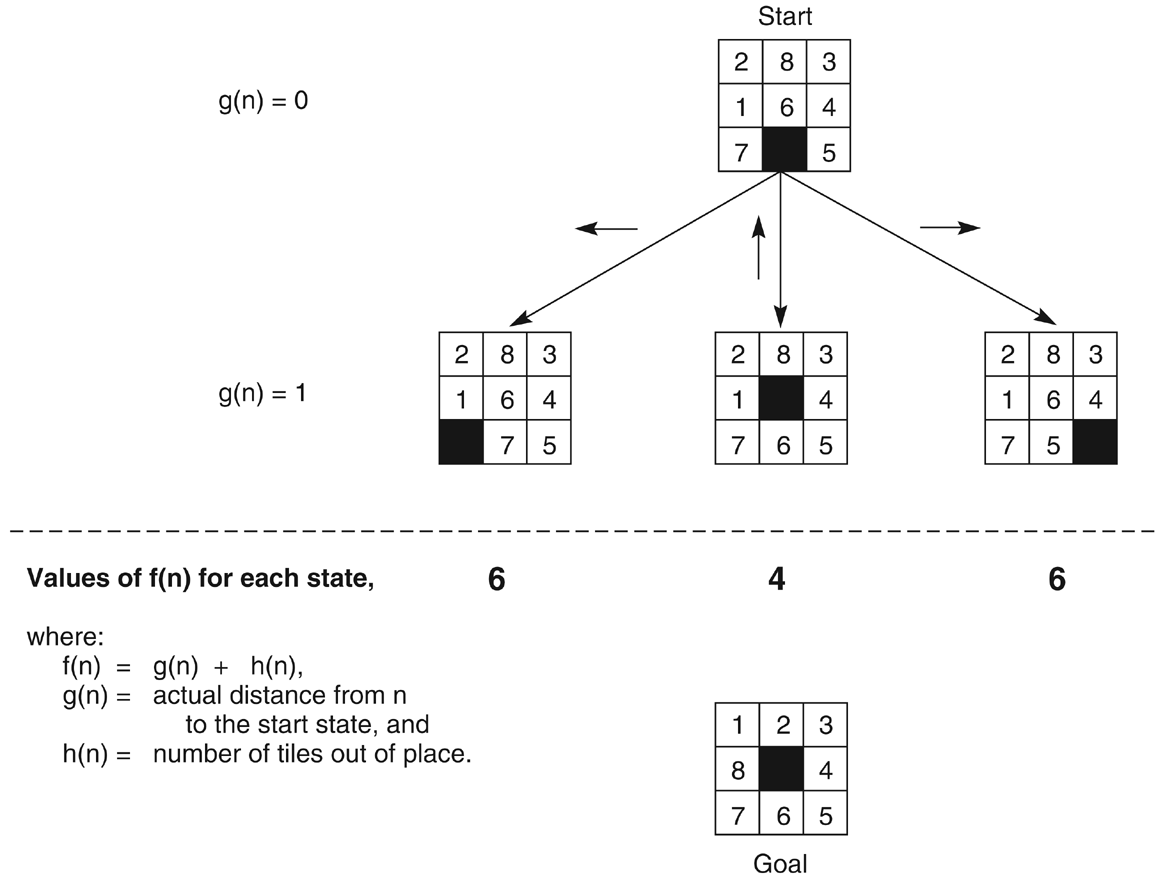 Proses Trace pada Algoritma A*
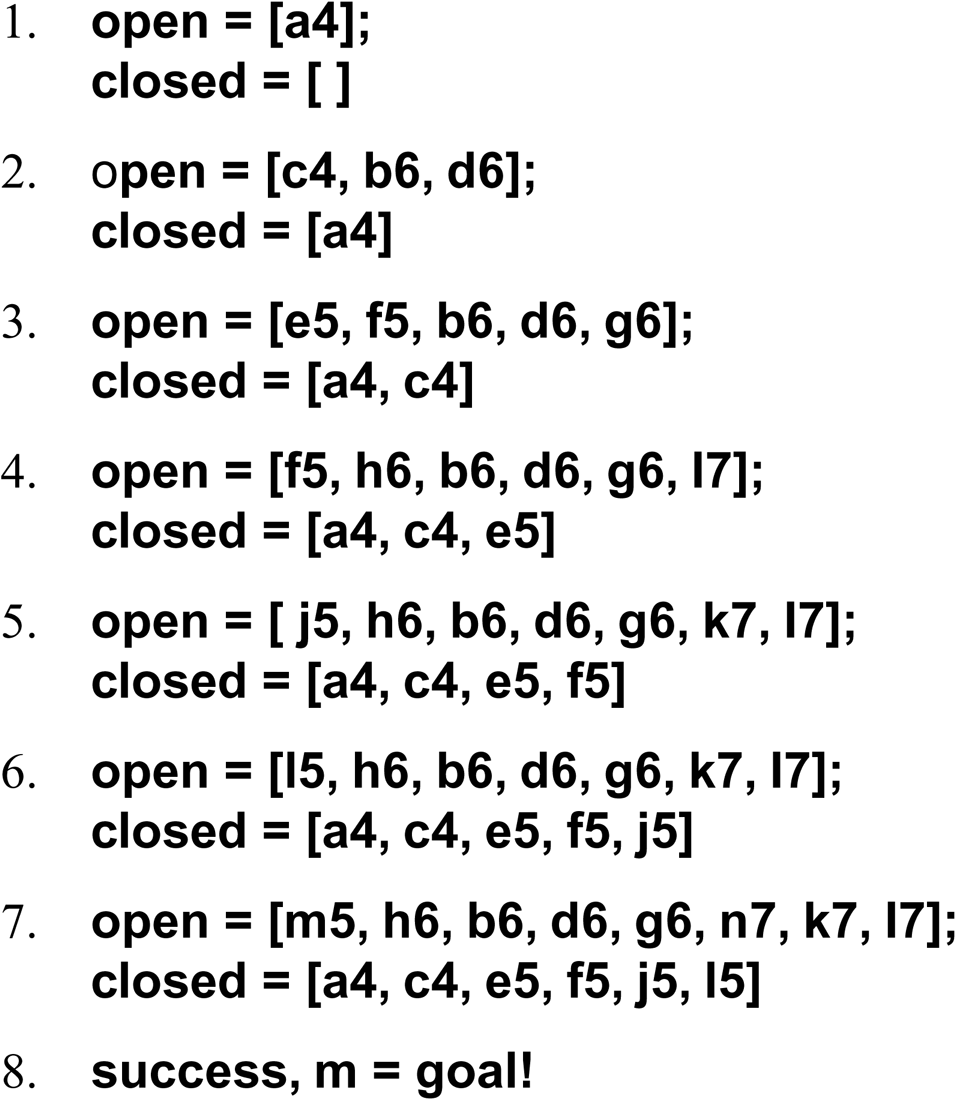 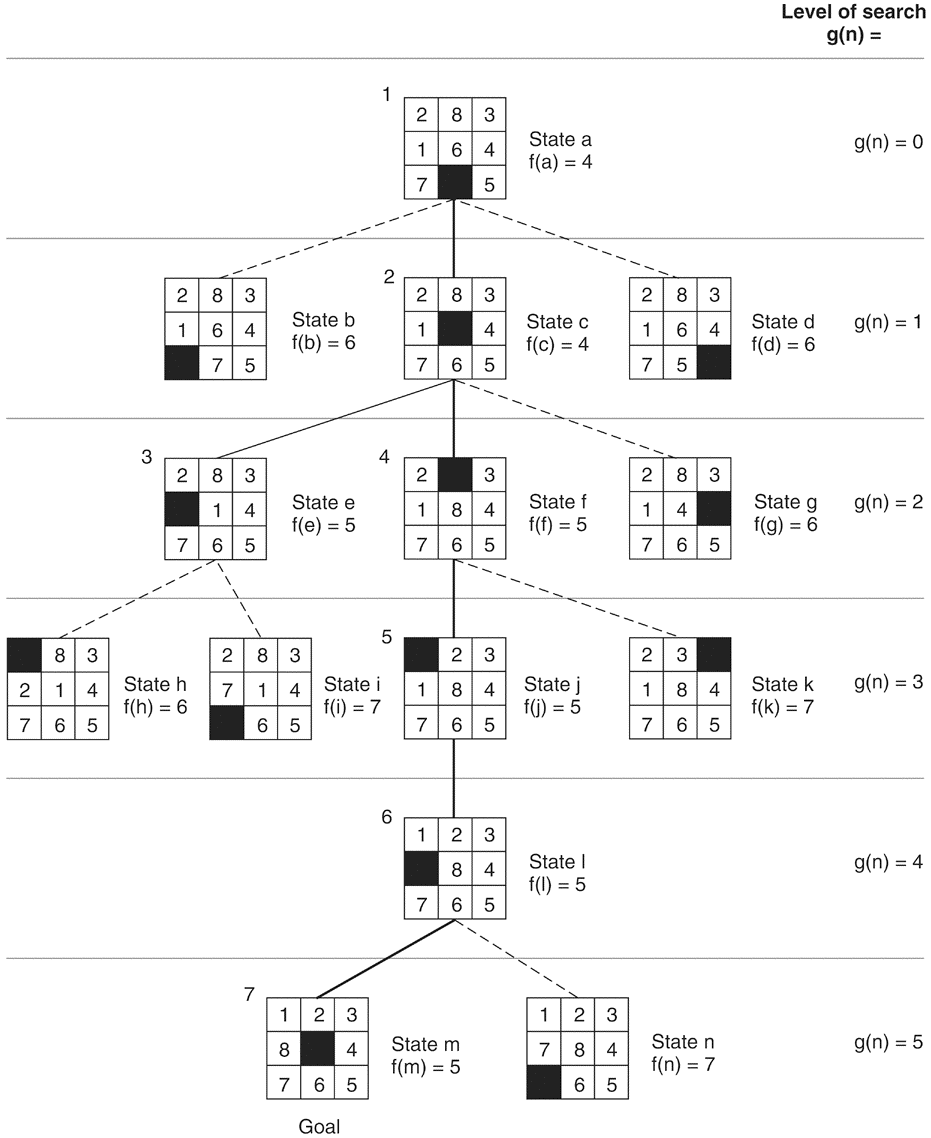 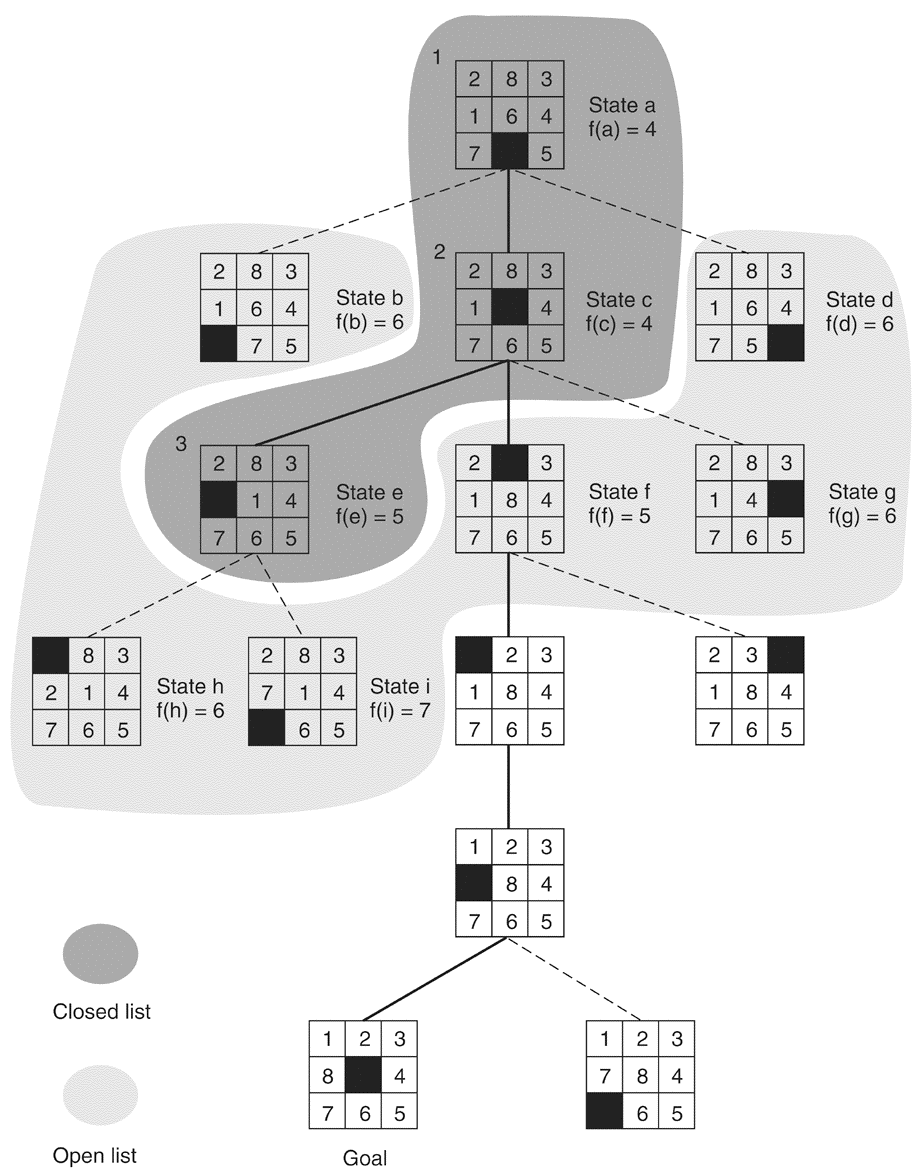 January 31, 2006
Contoh 2
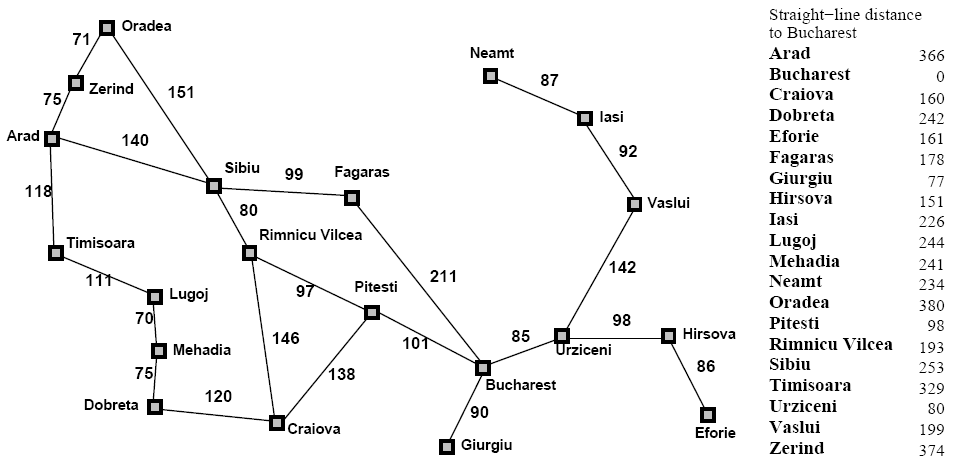 30
January 31, 2006
A* Search
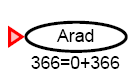 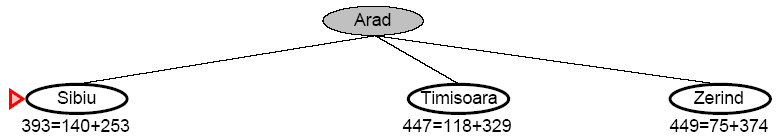 31
January 31, 2006
A* Search
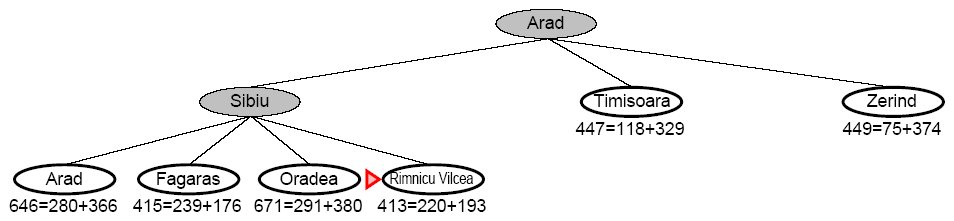 32
January 31, 2006
A* Search
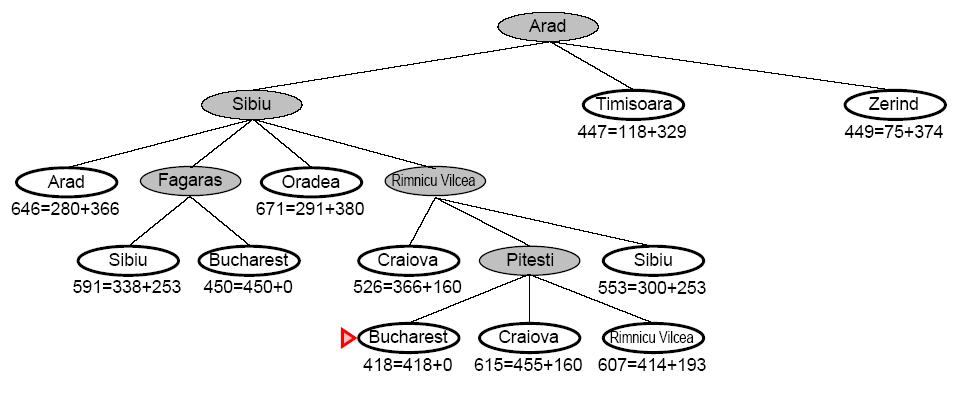 AI: Chapter 4: Informed Search and Exploration
33
3
3
4
5
3
4
2
4
2
1
3
3
0
4
5
4
Algoritma Best First Search (8-Puzzle)
f(N) = h(N) = jumlah tile yang berbeda
goal
6
5
2
5
2
1
3
4
0
4
6
5
Algoritma Best First Search (8-Puzzle)
f(N) = h(N) = jarak tile yang berbeda dengan tile yang terdapat pada node tujuan
goal
3+3
1+5
2+3
3+4
5+2
0+4
3+2
4+1
2+3
1+3
5+0
3+4
1+5
2+4
Algoritma A* (8-Puzzle)
f(N) = g(N) + h(N) 
dengan h(N) = jumlah tile yang berbeda
goal
4
6
Algoritma A* (8-Puzzle)- Dengan Cutoff 4
f(N) = g(N) + h(N) 
dengan h(N) = jumlah tile yang berbeda
Cutoff=4
4
4
6
6
Algoritma A* (8-Puzzle)- Dengan Cutoff 5
f(N) = g(N) + h(N) 
dengan h(N) = jumlah tile yang berbeda
Cutoff=4
4
5
4
6
6
Algoritma A* (8-Puzzle)- Dengan Cutoff 4
f(N) = g(N) + h(N) 
dengan h(N) = jumlah tile yang berbeda
Cutoff=4
5
4
5
4
6
6
Algoritma A* (8-Puzzle)- Dengan Cutoff 4
f(N) = g(N) + h(N) 
dengan h(N) = jumlah tile yang berbeda
Cutoff=4
6
5
4
5
4
6
6
Algoritma A* (8-Puzzle)- Dengan Cutoff 4
f(N) = g(N) + h(N) 
dengan h(N) = jumlah tile yang berbeda
Cutoff=4
4
6
Algoritma A* (8-Puzzle)- Dengan Cutoff 5
f(N) = g(N) + h(N) 
dengan h(N) = jumlah tile yang berbeda
Cutoff=5
4
4
6
6
Algoritma A* (8-Puzzle)- Dengan Cutoff 5
f(N) = g(N) + h(N) 
dengan h(N) = jumlah tile yang berbeda
Cutoff=5
4
5
4
6
6
Algoritma A* (8-Puzzle)- Dengan Cutoff 5
f(N) = g(N) + h(N) 
dengan h(N) = jumlah tile yang berbeda
Cutoff=5
4
5
4
7
6
6
Algoritma A* (8-Puzzle)- Dengan Cutoff 5
f(N) = g(N) + h(N) 
dengan h(N) = jumlah tile yang berbeda
Cutoff=5
4
5
5
4
7
6
6
Algoritma A* (8-Puzzle)- Dengan Cutoff 5
f(N) = g(N) + h(N) 
dengan h(N) = jumlah tile yang berbeda
Cutoff=5
4
5
5
5
4
7
6
6
Algoritma A* (8-Puzzle)- Dengan Cutoff 5
f(N) = g(N) + h(N) 
dengan h(N) = jumlah tile yang berbeda
Cutoff=5
4
5
5
5
4
7
6
6
Algoritma A* (8-Puzzle)- Dengan Cutoff 5
f(N) = g(N) + h(N) 
dengan h(N) = jumlah tile yang berbeda
Cutoff=5
Mengenai Algoritma Heuristik
Fungsi Heuristik untuk mengarahkan pencarian ke lintasan yang menjanjikan 
Waktu yang dihabiskan untuk menghitung fungsi heuristik akan mendapatkan pencarian yang lebih baik 
Fungsi heuristik dapat menyelesaikan permasalahan, dapat mengarahkan pencarian menuju ke node tujuan
Menentukan node mana yang akan diperluas disebut meta-reasoning
Heuristik mungkin tidak selalu terlihat seperti angka dan mungkin melibatkan sejumlah besar knowledge
Kapan Menggunakan Algoritma Pencarian?
Ruang pencarian kecil
Tidak ada teknik lain yang tersedia, atau 
Tidak sepadan dengan usaha untuk mengembangkan teknik yang lebih efisien  
Ruang pencariannya besar, dan 
Tidak ada teknik lain yang tersedia, dan 
Terdapat heuristik “good“
S
4
3
A
B
5
3
B
D
A
C
2
5
C
C
F
D
E
D
2
E
D
B
E
C
F
Z
A
F
Z
F
Z
E
Z
Hill climbing
S
B
A
C
A
A
E
D
A
A
Z
D
A
A
Hill climbing
Rule: yang paling kecil jaraknya
Mirip dengan Depth First Search, hanya saja pemilihan node anak disertai dengan aturan
Analisa Hill climbing
Kelebihan
Butuh memori kecil
Menemukan solusi tanpa harus menguji lebih banyak lagi
Kelemahan
Mungkin terjebak pada local optima
Perlu menentukan aturan yang tepat
S
4
3
0
A
5
B
5
4
5
3
3
B
D
A
C
3
2
5
8
9
5
8
6
C
C
F
D
E
D
11
13
2
8
11
E
D
B
E
C
F
Z
A
F
10
Z
F
Z
E
Z
Branch and Bound
S
SB
SA
3
4
SA
SBC
SBA
4
6
8
dan seterusnya…
Branch and Bound
Analisa Branch and Bound
Kelebihan
Selalu menemukan global optimum
Kelemahan
Boros memori karena menyimpan lintasan partial lebih dari 1 kali
S
4
3
0
A
5
B
5
4
5
3
3
B
D
A
C
2
5
8
9
8
6
C
C
F
D
E
D
2
8
11
E
D
B
E
C
F
Z
A
F
10
Z
F
Z
E
Z
Dynamic Programming
Dynamic Programming
S
SB
SA
3
4
SA
SBC
SBA
4
6
8
dan seterusnya…
Dynamic Programming
Kelebihan
Selalu menemukan global optimum
Lebih cepat dan hemat memori karena hanya 1 kali menyimpan lintasan partial
Kelemahan
Harus mengingat node terakhir dari lintasan partial yang sudah dicapai sebelumnya
7
C
B
2
2
S
2
Z
1
4
5
3
D
A
Tugas 1
Tugas 2Traveling Salesperson Problem
Dari kota A mengunjungi kota lainnya dan kembali ke kota A
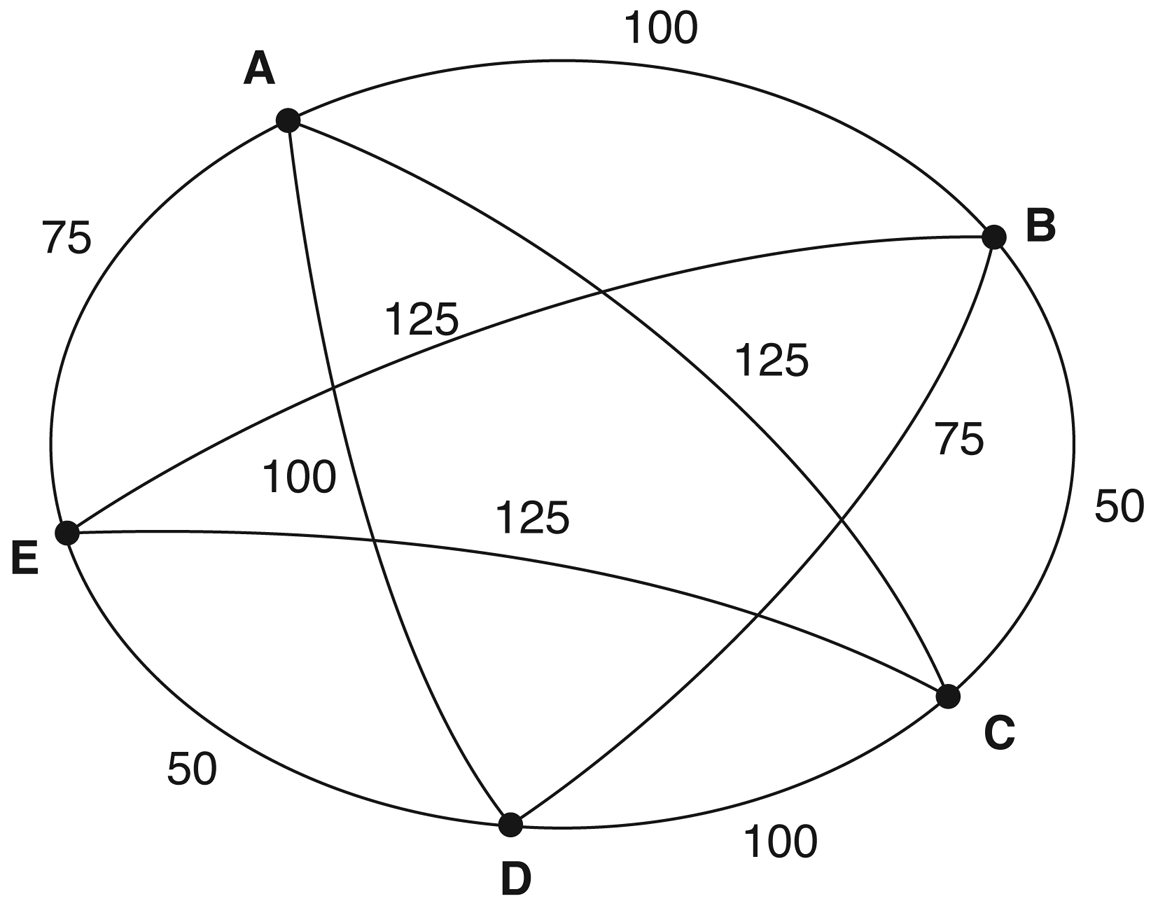 Tugas
Selesaikan Tugas 1 dan Tugas 2:
Representasikan kasus diatas dengan tree
Selesaikan kasus diatas dengan metode:
Best First Search
Hill climbing
Branch and Bound
Dynamic Programming